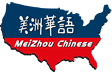 美洲華語第四冊
第十課 第一週 (繁)
猜
字
遊
戲
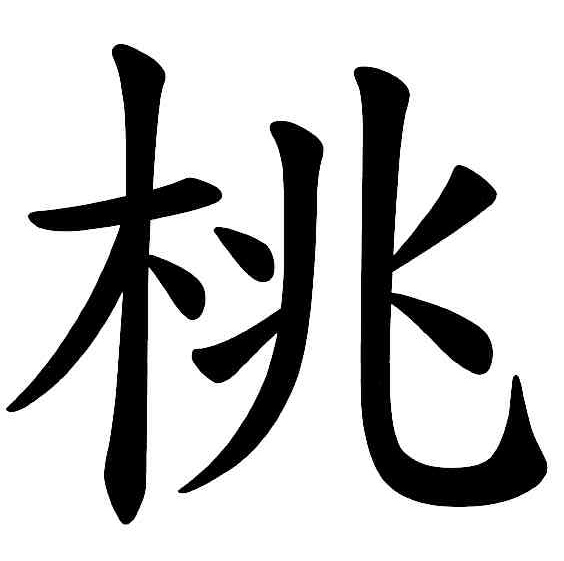 猜
字
遊
戲
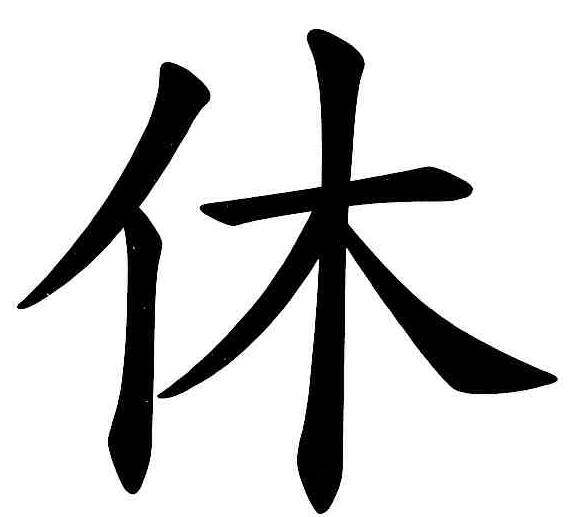 猜
字
遊
戲
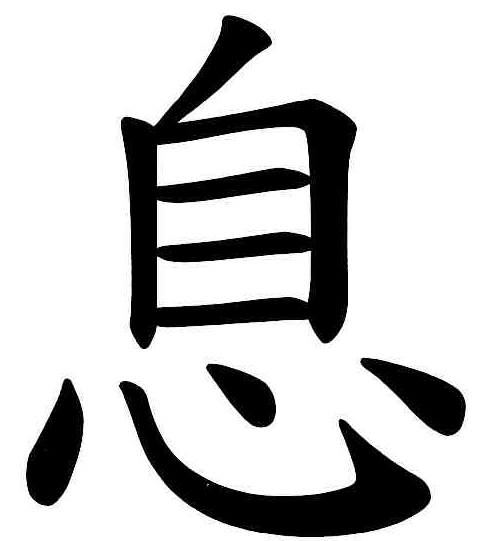 猜
字
遊
戲
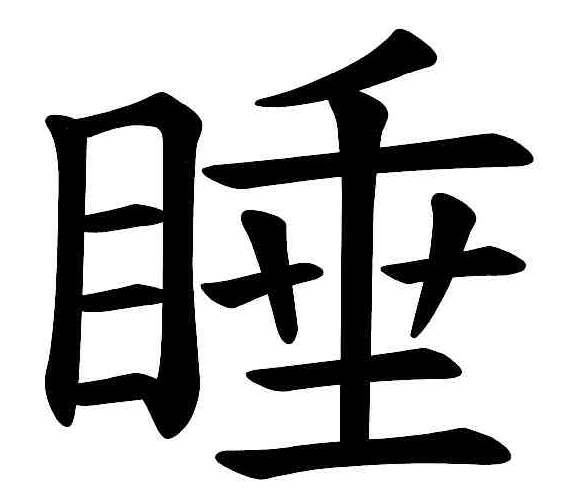 猜
字
遊
戲
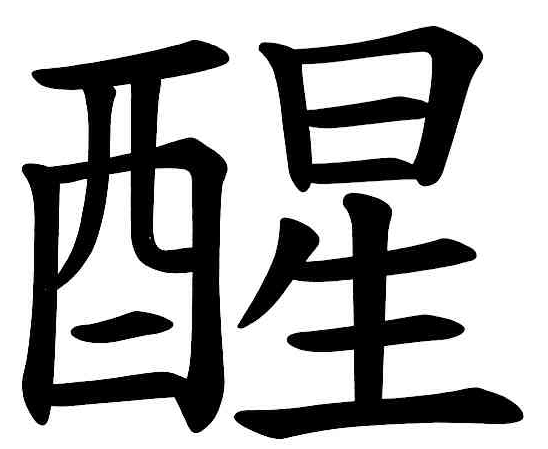 猜
字
遊
戲
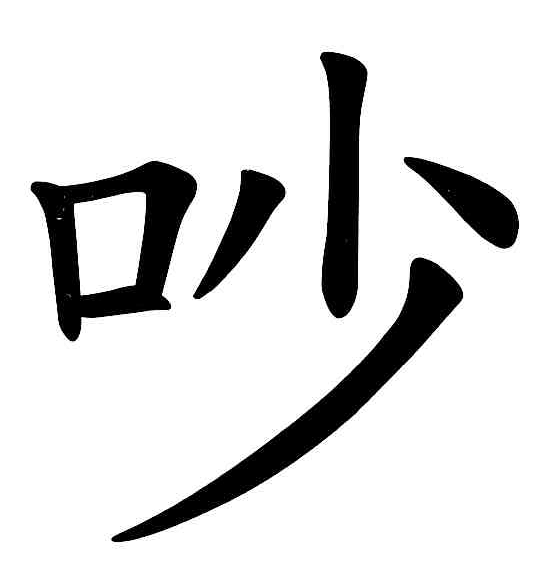 猜
字
遊
戲
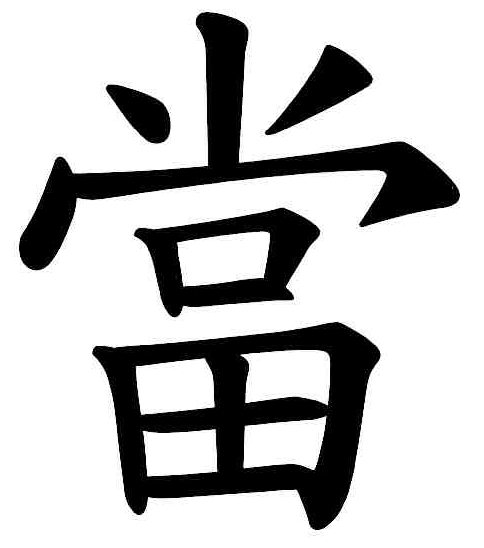 猜
字
遊
戲
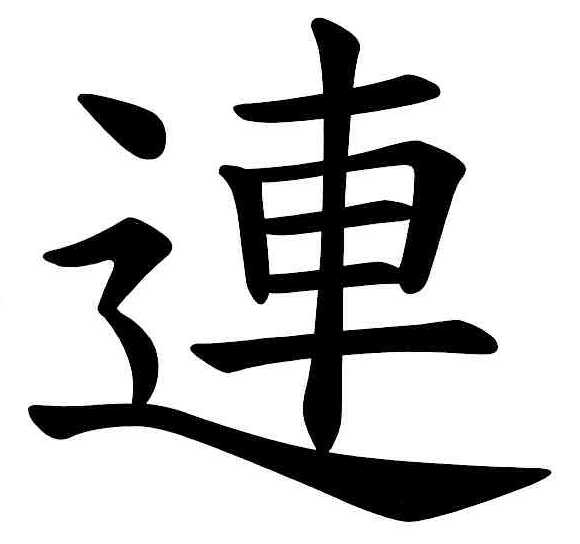 連連看
桃子
吵架
睡覺
睡醒
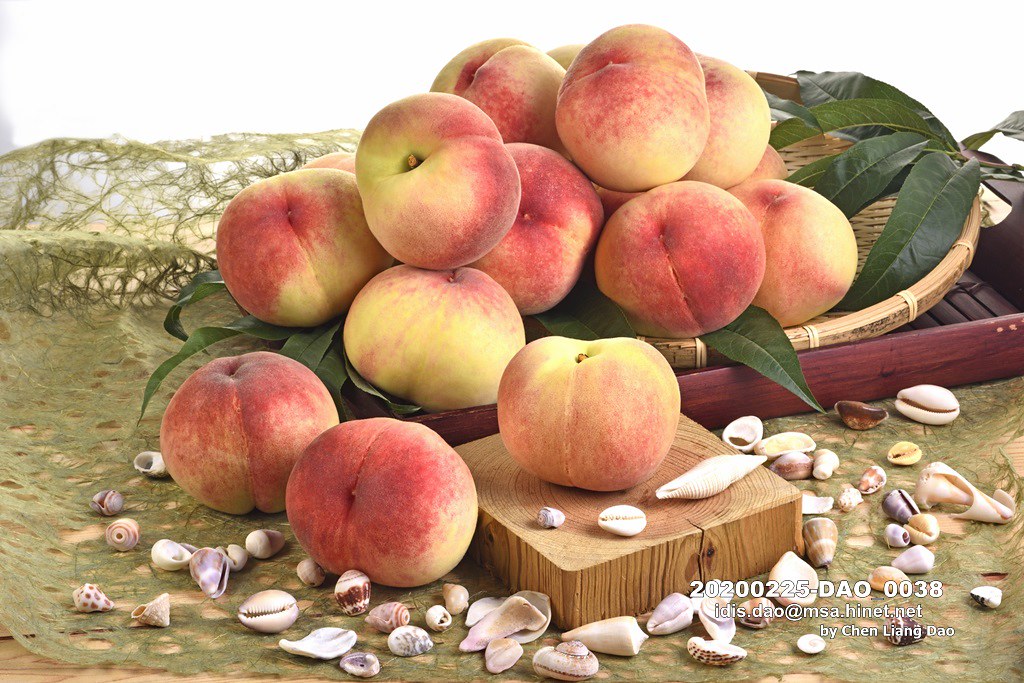 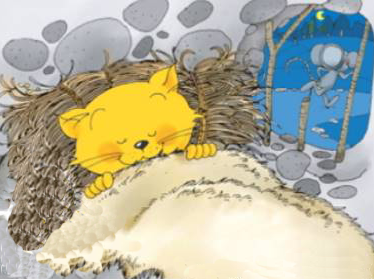 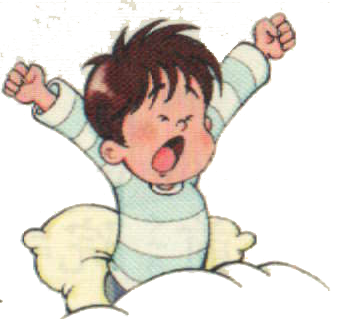 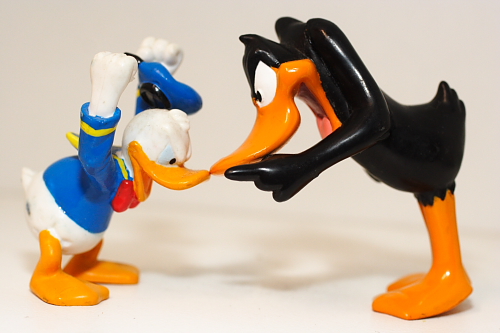 1                      2                    3                              4
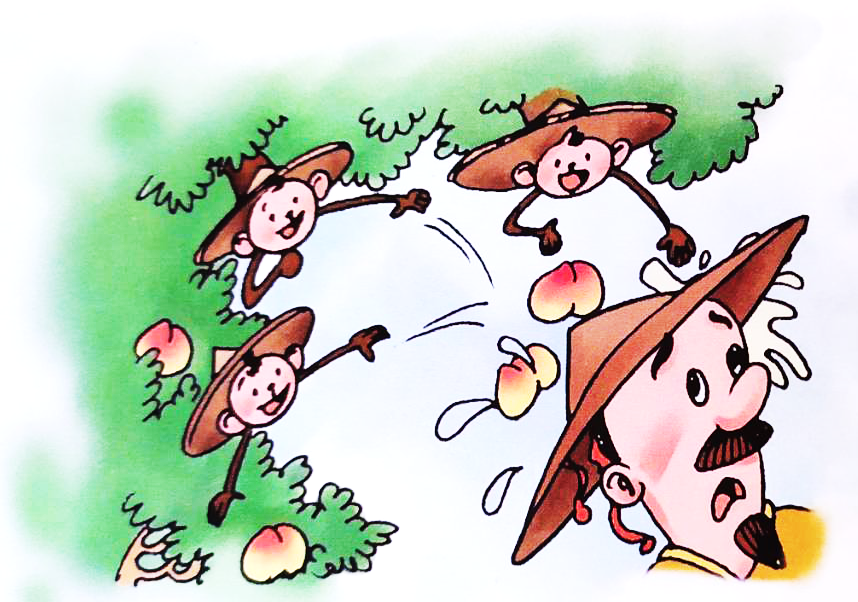 重組
猴子
帽子。
偷了他的
*抬頭一看，
原來是
填空
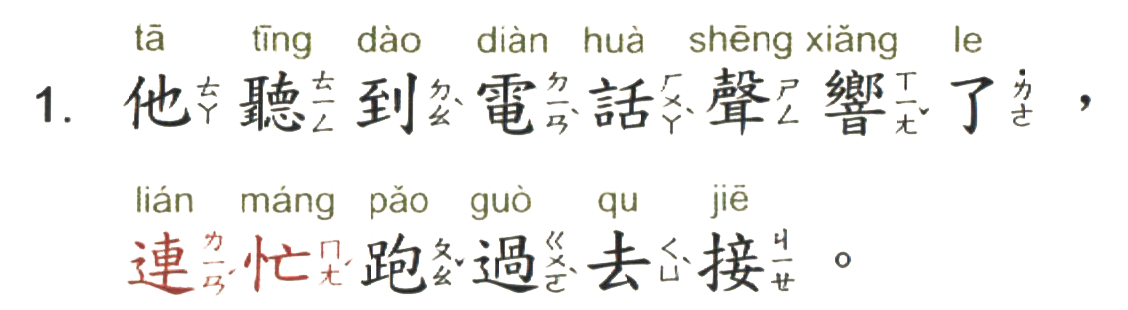 ? ?
( quickly )
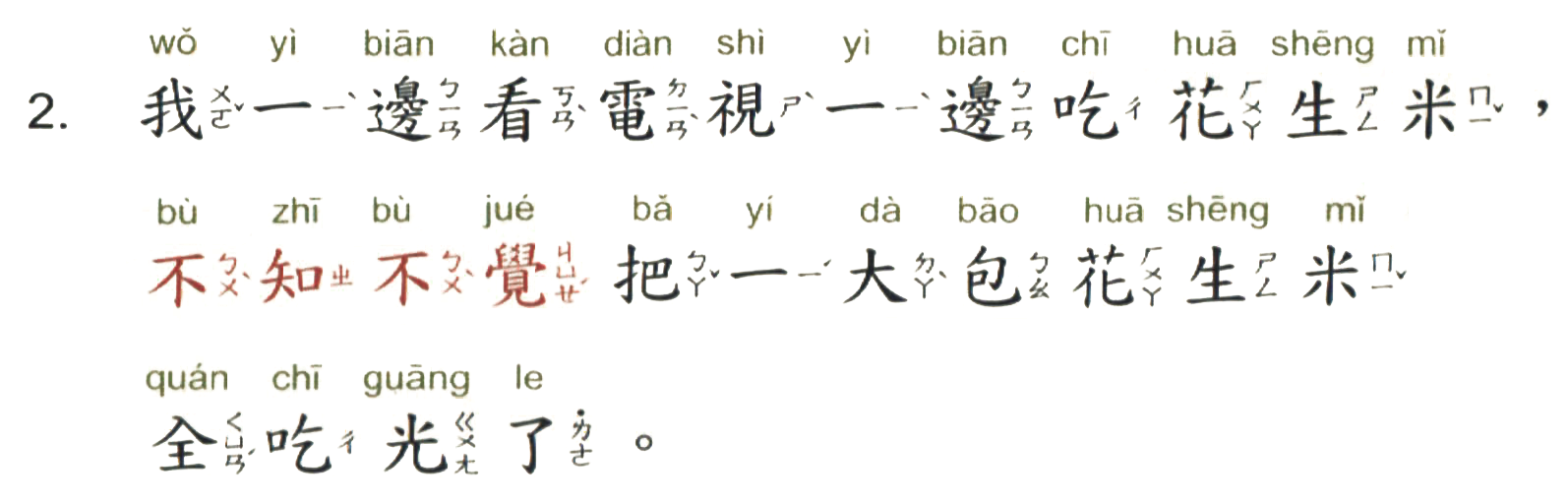 ? ? ? ?
( unaware )
填空
? ?
? ?
Because…. So….